Inclusion in secondary school
VIRTUAL Mobility in Athens
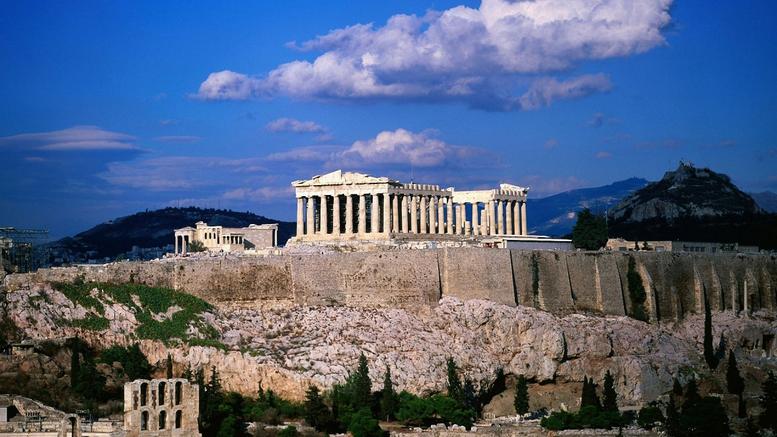 12-16 APRIL 2021
First DayMonday 12th of April
We welcome you to our school (virtual tour).
Getting to know each other on line.
Video about the city of Athens.
On line quiz about Athens: let’s see who is going to be the winner!
Second DayTuesday 13th of April
Presentation of the activity prepared by the German team.
Third DayWednesday 14th of April
Presentation of the activity prepared by the Romanian tram.
Fourth DayThursday 15th of March
Presentation of the activity prepared by the French team.
Fifth DayFriday 16th of April
Presentation of the activity prepared by the Greek team (working with ancient myths).
Video with the presentation of a traditional Greek recipe… Stay tuned!!
Video with a traditional Greek dance prepared by our students and their physical education teacher.

Saying Goodbye!!